Usability heuristic for medical devices with touchscreen Interfaces
Viviani, Carlos A. B.; Calil, Saide J.
UNICAMP / BRAZIL
[Speaker Notes: Hello! My name is Carlos Viviani. 
My work is about...]
The Team / Workgroup
The abstract is part of the results of my doctoral research.
MsC. Carlos Alessandro Bassi Viviani
PhD student
Dr. Saide Jorge Calil
Professor advisor
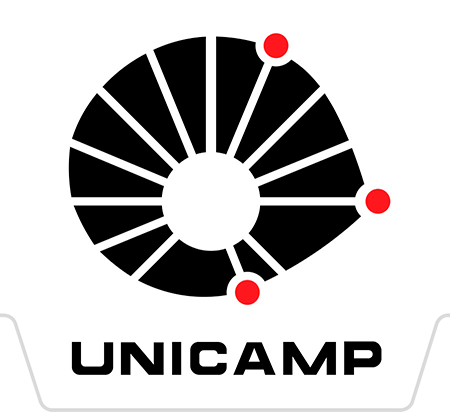 [Speaker Notes: I am doctorade graduate student working under Professor Calil at Unicamp BRAZIL]
Description
Touchscreen technologies used in everyday life are being incorporated into the medical device industry
The adoption of this technology in medical devices became a factor of attention, since the same technology that brought innovation and easiness in the use of the equipment can also bring a series of usability problems, and in some circumstances can induce the user to error which, in specific situations, can lead to death
Goals of the project and final usersthat will benefit
Propose an effective set of heuristics for adequate evaluation of medical devices with touchscreen interfaces
Touchscreen interfaces brought a new paradigm towards human-device interaction
Input and output occurs on the same screen, allowing developers to create and optimize an intuitive system to be used
This will reduce the occurrence of adverse events that are usually caused by poor interface design
Methodology
The methodology was structured in four stages:
Evaluates a medical device interface via usability inspection
Identifies several usability problems that were framed in Zhang’s heuristics
Adapt the heuristics and include specific heuristics intended to assess touchscreen interaction
Validate the efficiency of the proposed heuristics
Methodology
Some usability issues found in usability inspection did not framed in Zhang's heuristics
it was necessary to adapt the heuristics and include specific heuristics intended to assess touchscreen interaction
Initially, 17 heuristics were proposed, and after a wheel of consolidation among specialists, these were refined and reduced to 13 heuristics
Results
The application of the method allowed the creation of a set of 13 heuristics that demonstrated efficiency to find violations and usability problems
To validate the efficiency of the proposed heuristics, two heuristic evaluation batteries were performed by medical device specialists who were trained for the heuristic evaluation
One group of 3 people performed the evaluation on the device based on Zhang’s heuristics, and the other group, which also included 3 people, used the proposed heuristics
The application of the heuristic evaluation using the proposal here, found 21% more violations than the evaluation that used 14 Zhang's heuristics.
VIVIANI, Carlos A. B.Calil, Saide J.
profcarlosviviani@yahoo.com.br
calil@ceb.unicamp.br
UNICAMP, Brazil